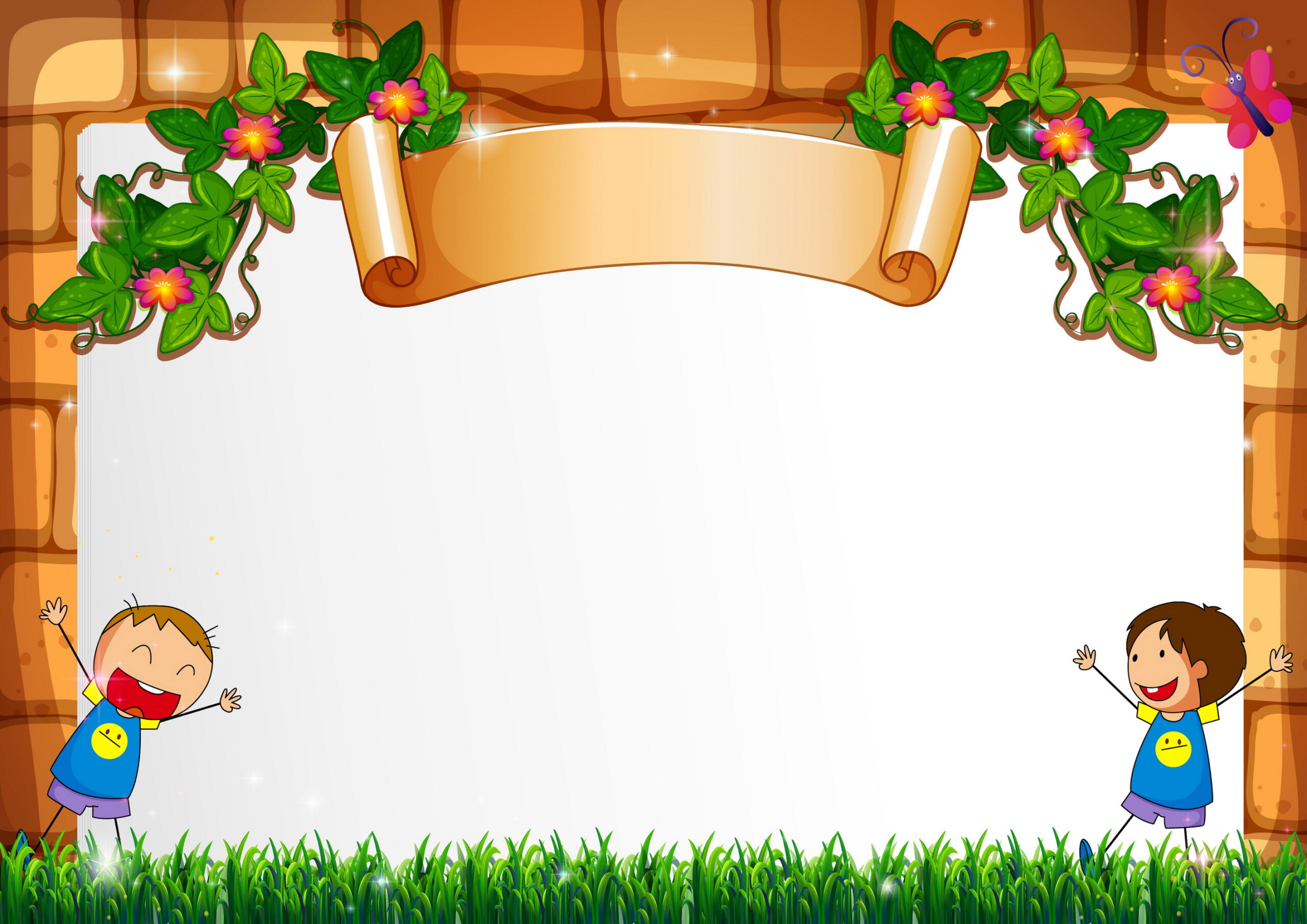 PHÒNG GIÁO DỤC VÀ ĐÀO TẠO QUẬN LONG BIÊN
TRƯỜNG MẦM NON LONG BIÊN
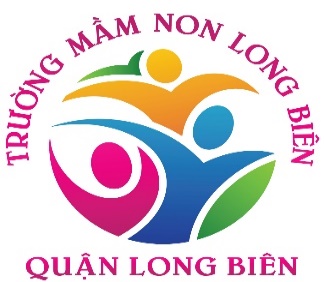 LÀM QUEN VỚI TOÁN
Đề tài :  Ôn nhận biết Hình tam giác - Hình chữ nhật - Hình tròn - Hình vuông
  Lứa tuổi   : Mẫu giáo bé ( 3 - 4 tuổi )
              Giáo viên : Phạm Thị Hằng - Lớp: C3
Năm học 2021 - 2022
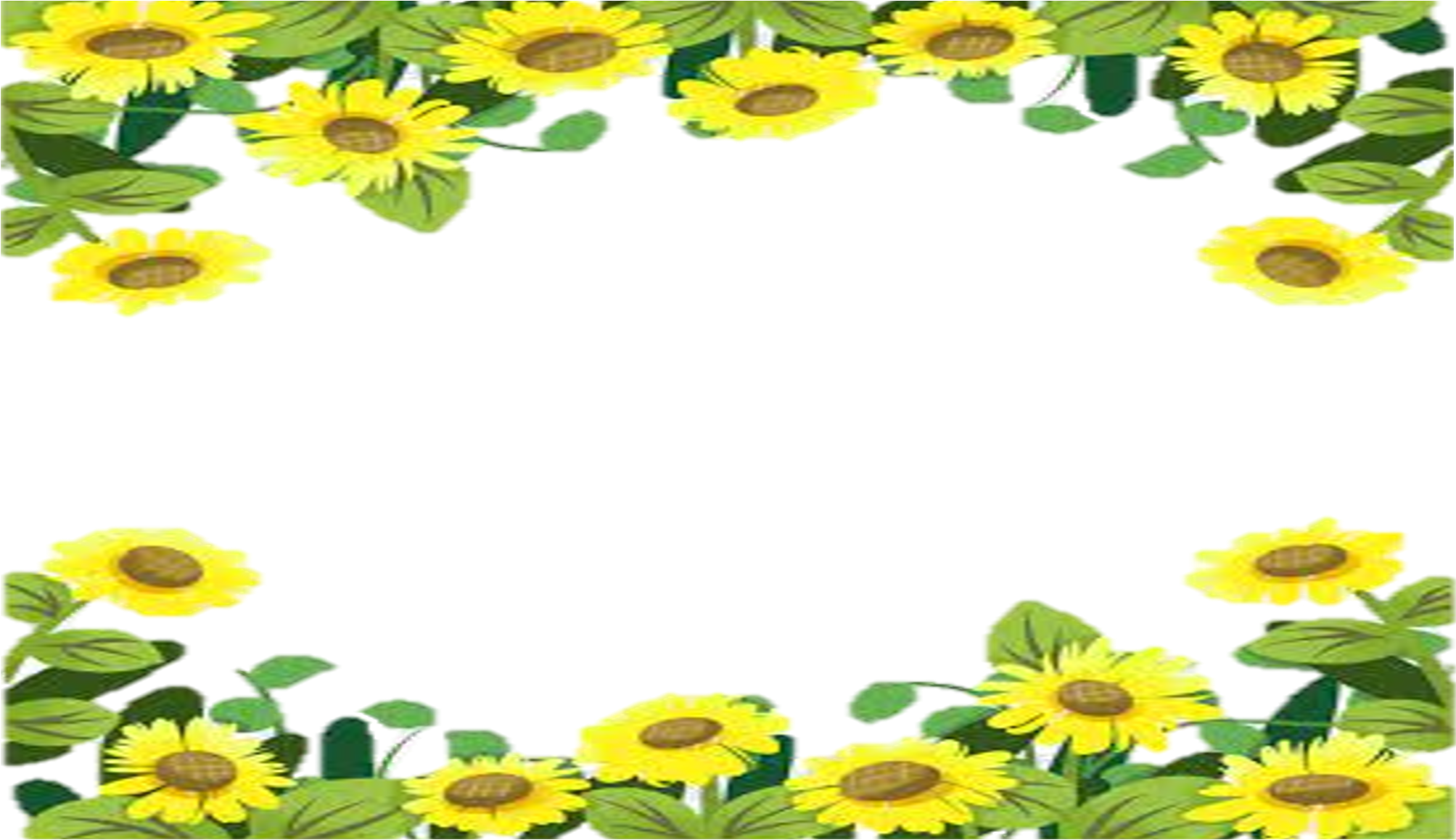 HOẠT ĐỘNG 1:
HÁT: “CÁC DẠNG HÌNH HỌC”
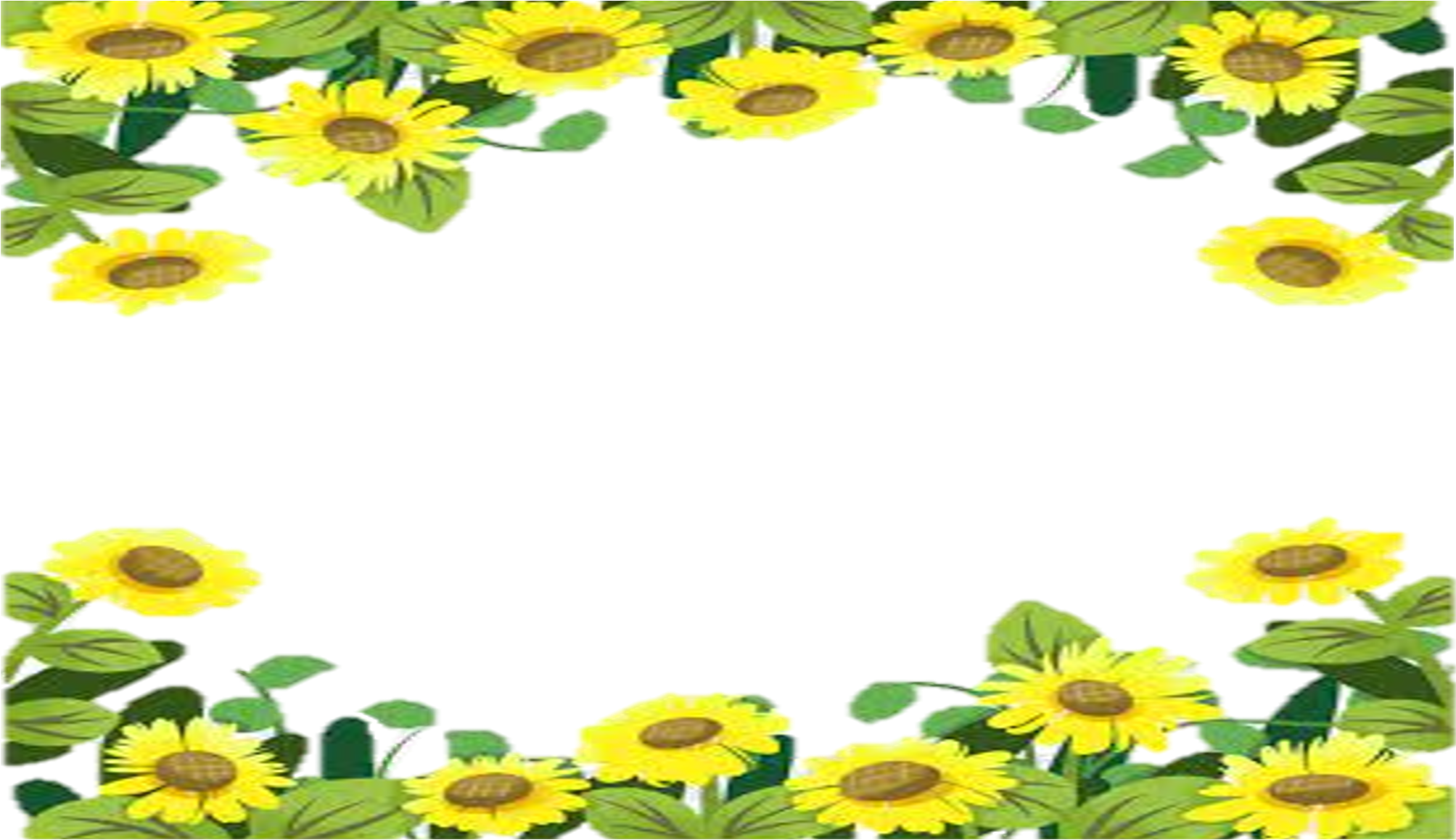 HOẠT ĐỘNG 2:
ÔN: “NHẬN BIẾT HÌNH TAM GIÁC-HÌNH CHỮ NHẬT-HÌNH TRÒN-HÌNH VUÔNG ”
Hãy chọn những đồ dùng có dạng hình tam giác và hình tròn ?
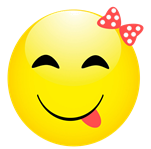 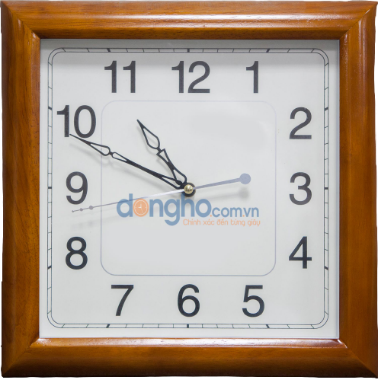 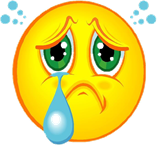 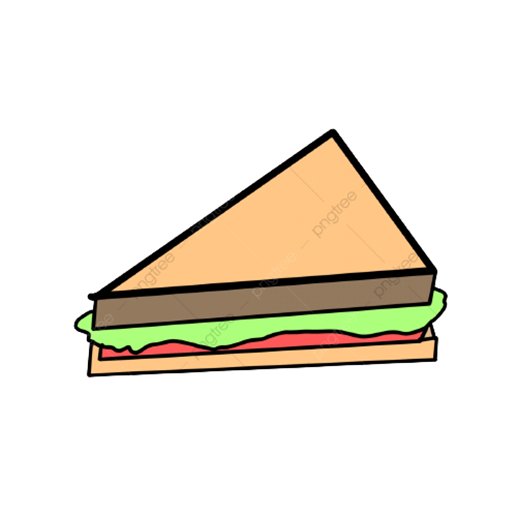 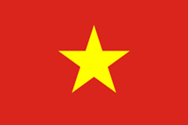 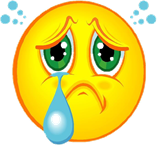 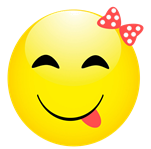 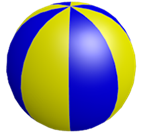 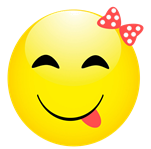 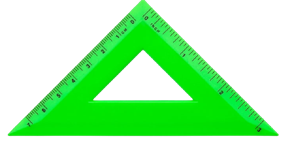 Hãy chọn những đồ dùng có dạng hình chữ nhật và hình vuông ?
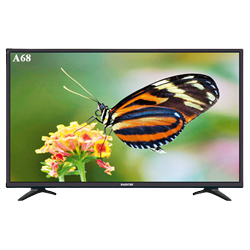 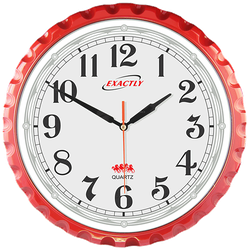 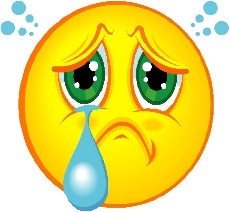 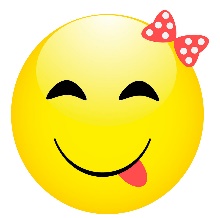 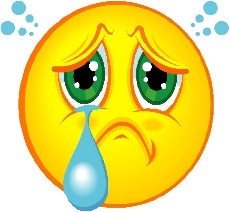 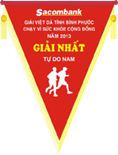 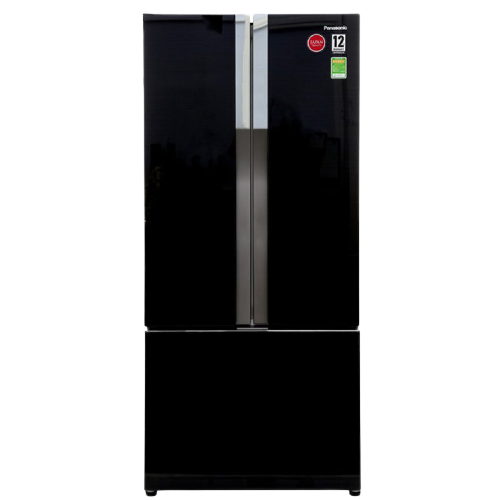 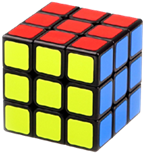 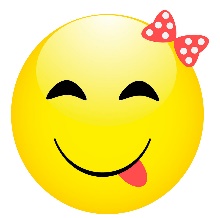 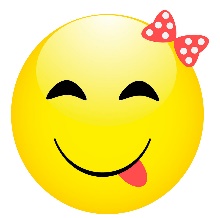 Hình chữ nhật
Kéo thả các đồ vật tương ứng vào các hình
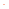 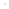 Hình tam giác
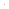 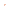 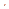 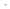 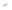 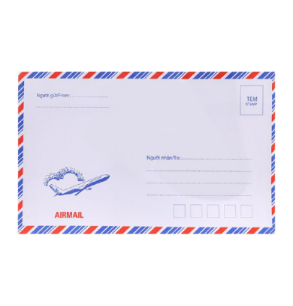 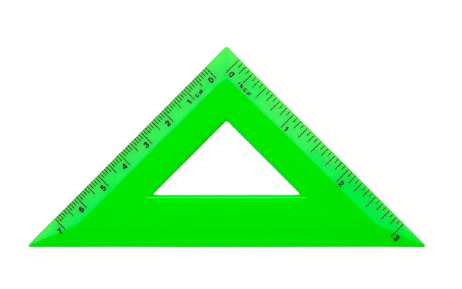 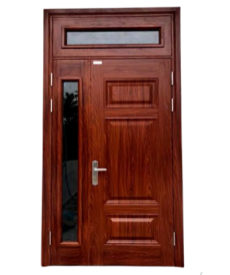 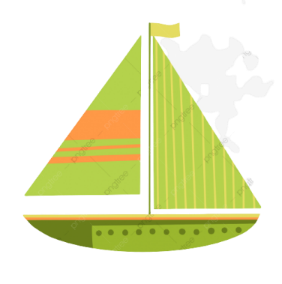 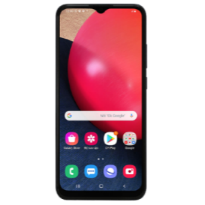 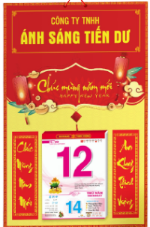 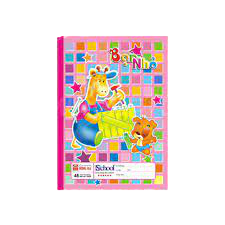 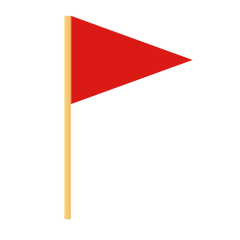 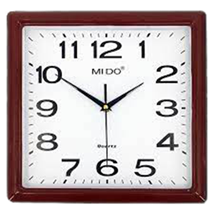 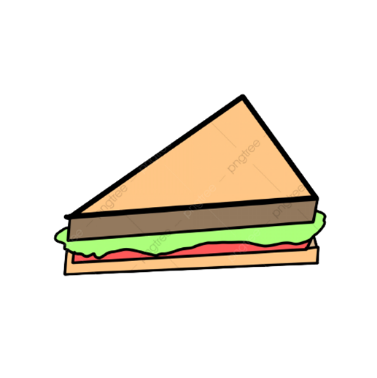 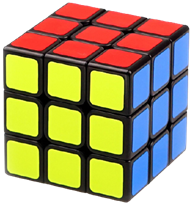 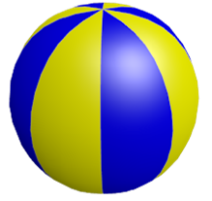 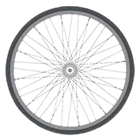 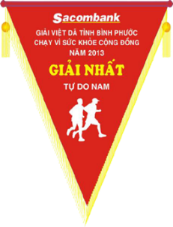 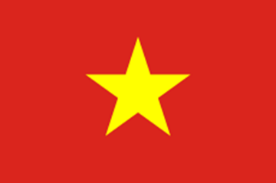 Kéo thả các đồ vật tương ứng vào các hình
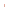 Hình vuông
Hình tròn
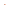 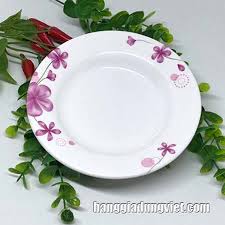 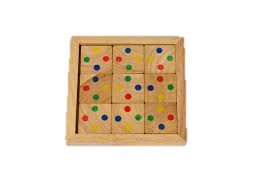 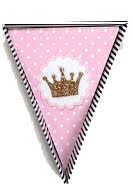 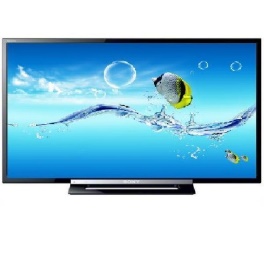 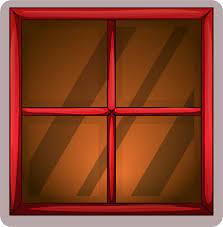 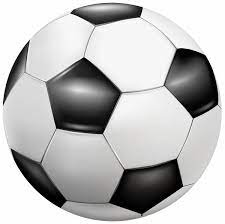 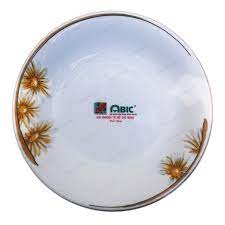 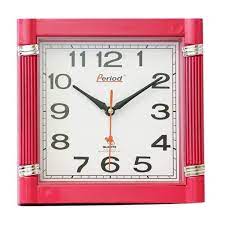 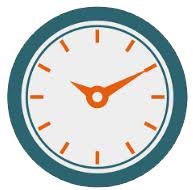 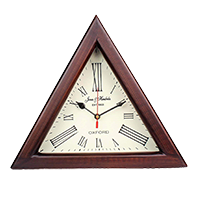 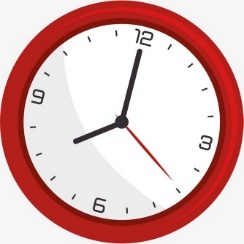 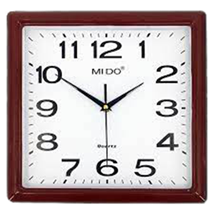 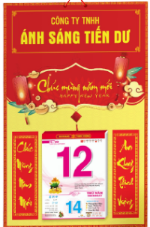 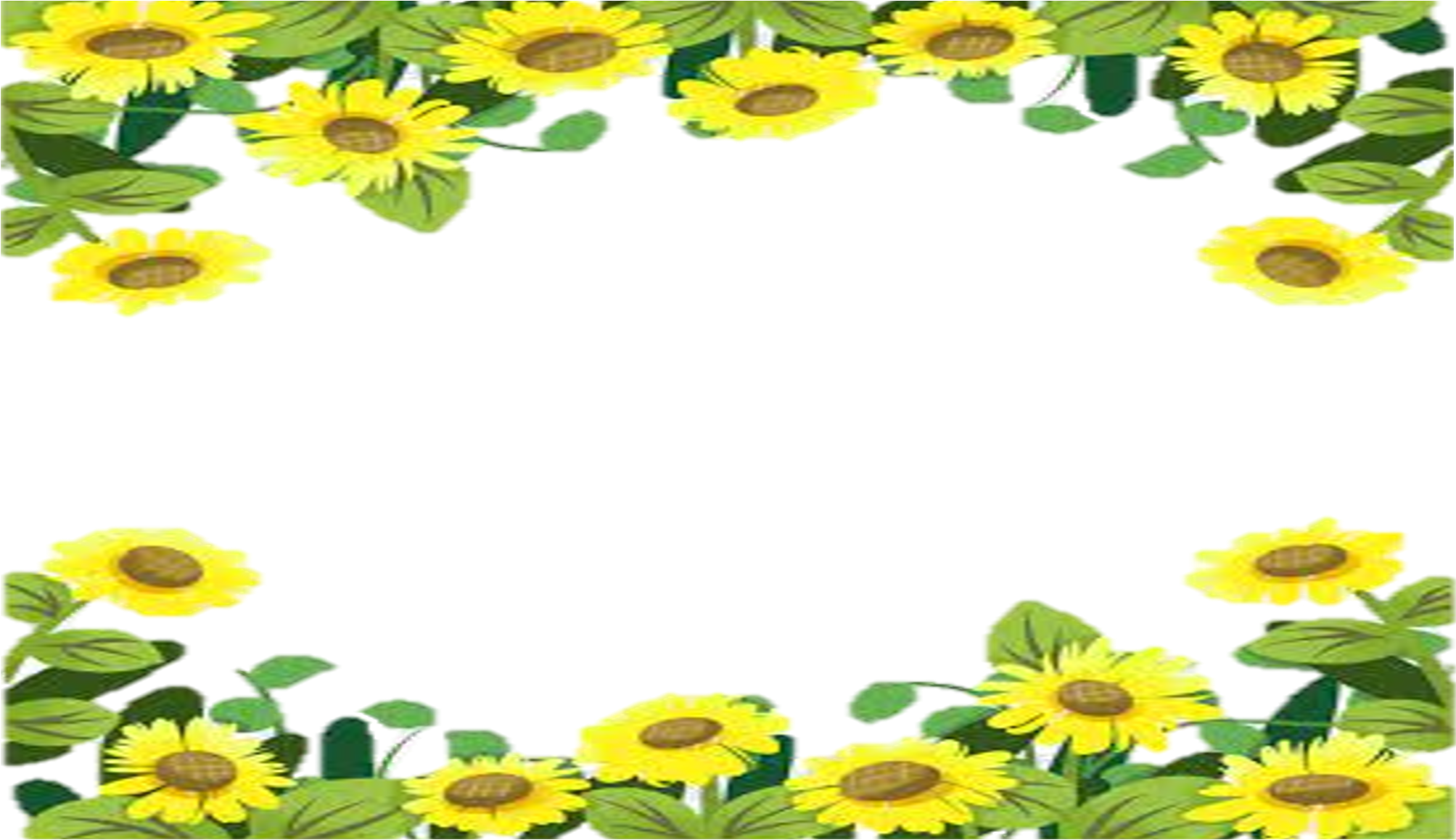 HOẠT ĐỘNG 3:
TRÒ CHƠI: “XẾP HÌNH THEO MẪU SÁNG TẠO”
Xếp hình theo mẫu và sáng tạo
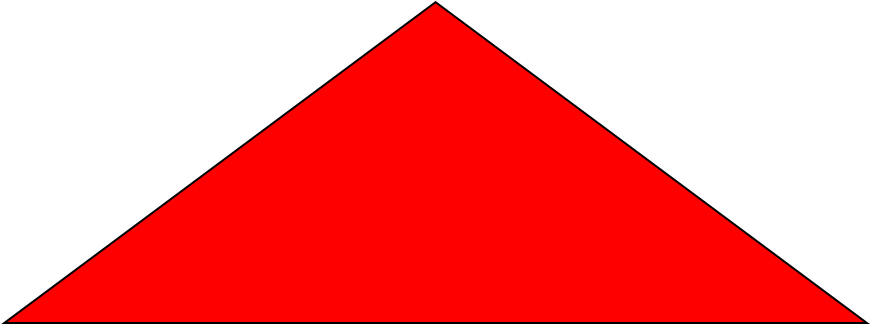 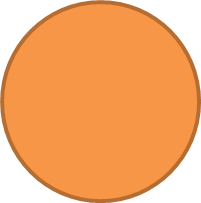 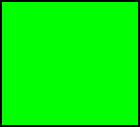 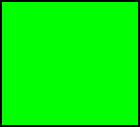 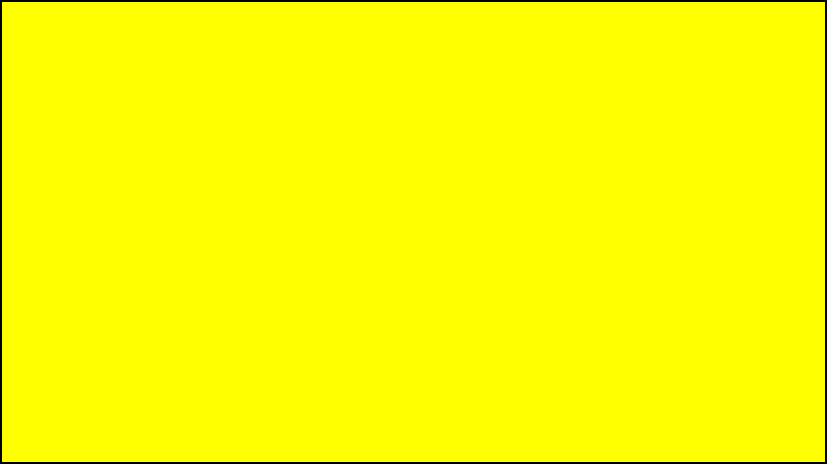 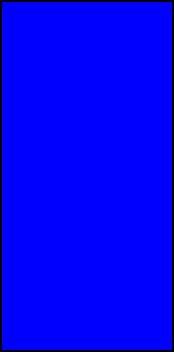 Xếp hình theo mẫu và sáng tạo
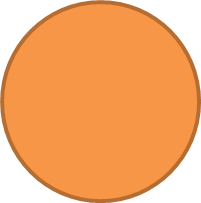 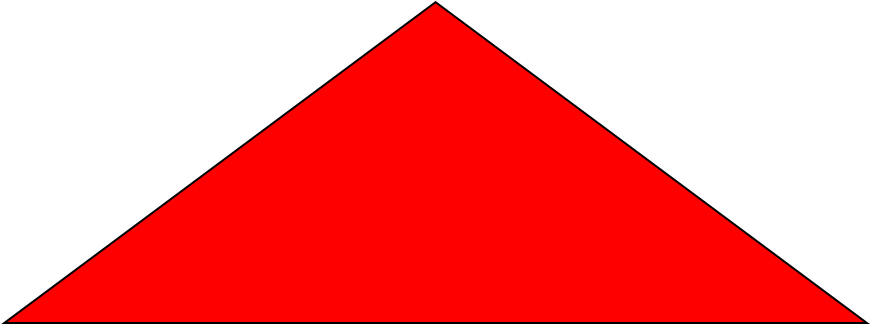 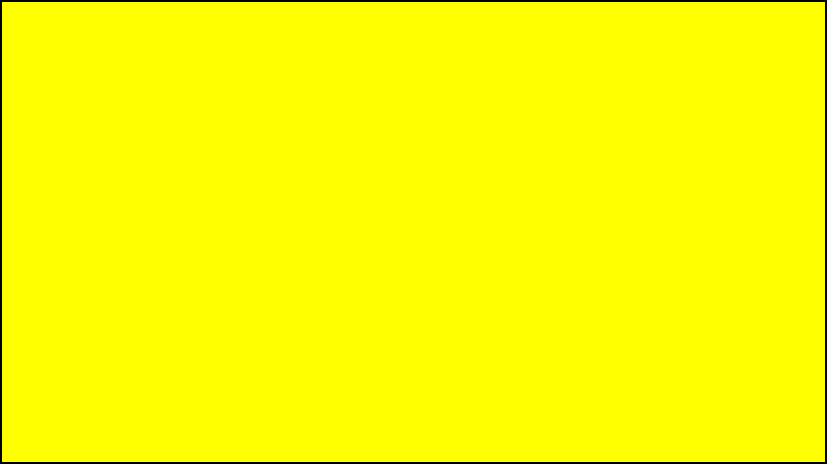 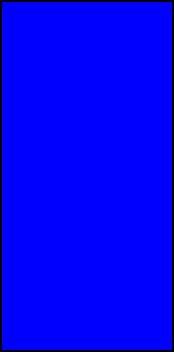 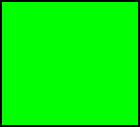 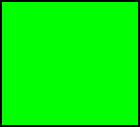 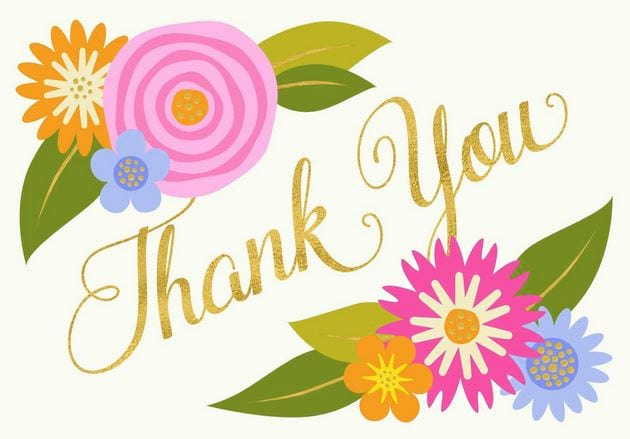